RMD to PPT
Cheng Peng
2023-12-22
Auto Industry Indicators
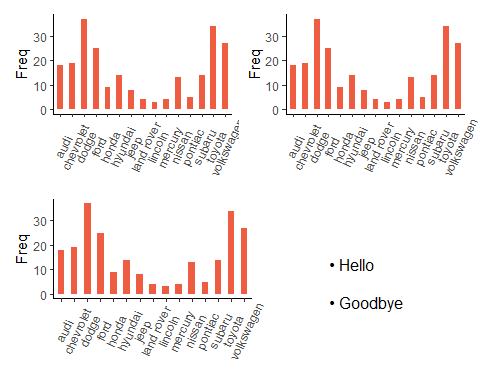 R Markdown
This is an R Markdown presentation. Markdown is a simple formatting syntax for authoring HTML, PDF, and MS Word documents. For more details on using R Markdown see http://rmarkdown.rstudio.com.
When you click the Knit button a document will be generated that includes both content as well as the output of any embedded R code chunks within the document.
Slide with Bullets
Bullet 1
Bullet 2
Bullet 3
Slide with R Output
summary(cars)
     speed           dist       
 Min.   : 4.0   Min.   :  2.00  
 1st Qu.:12.0   1st Qu.: 26.00  
 Median :15.0   Median : 36.00  
 Mean   :15.4   Mean   : 42.98  
 3rd Qu.:19.0   3rd Qu.: 56.00  
 Max.   :25.0   Max.   :120.00
Slide with Plot
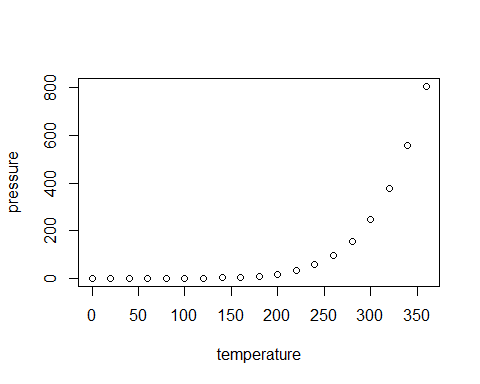 Interactive Contents not Allowed
Any R code that generates web-based interactive outcomes will lead to errors!